DSP First, 2/e
Lecture 20
Z Transforms: Introduction
Aug 2016
© 2003-2016, JH McClellan & RW Schafer
1
License Info for DSPFirst Slides
This work released under a Creative Commons License with the following terms:
Attribution
The licensor permits others to copy, distribute, display, and perform the work. In return, licensees must give the original authors credit. 
Non-Commercial
The licensor permits others to copy, distribute, display, and perform the work. In return, licensees may not use the work for commercial purposes—unless they get the licensor's permission.
Share Alike
The licensor permits others to distribute derivative works only under a license identical to the one that governs the licensor's work.
Full Text of the License
This (hidden) page should be kept with the presentation
Aug 2016
© 2003-2016, JH McClellan & RW Schafer
2
READING ASSIGNMENTS
This Lecture:
Chapter 9, Sects 9-1 through 9-5

Other Reading:
Recitation: CASCADING SYSTEMS
Aug 2016
© 2003-2016, JH McClellan & RW Schafer
3
LECTURE OBJECTIVES
INTRODUCE the Z-TRANSFORM
Give Mathematical Definition
Show how the H(z) POLYNOMIAL simplifies analysis
CONVOLUTION is SIMPLIFIED !
Z-Transform can be applied to
FIR Filter: h[n] --> H(z)
Signals: x[n] --> X(z)
Aug 2016
© 2003-2016, JH McClellan & RW Schafer
4
MOTIVATION:CASCADE SYSTEMS
Remember:   h1[n] * h2[n]



	
Would rather do MULTIPLICATION

Can rearrange the order of S1 and S2
Convolution is Commutative
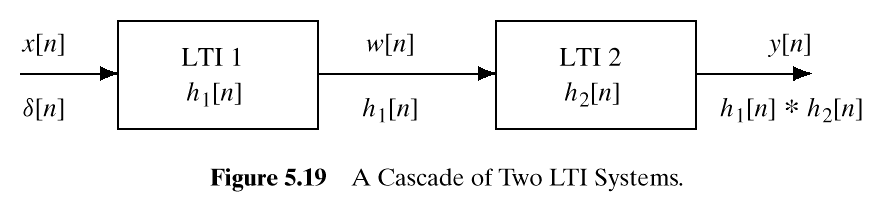 S1
S2
Aug 2016
© 2003-2016, JH McClellan & RW Schafer
5
CASCADE EQUIVALENT
MULTIPLY the Frequency Responses
x[n]
y[n]
x[n]
y[n]
EQUIVALENT
SYSTEM
Aug 2016
© 2003-2016, JH McClellan & RW Schafer
6
FREQ-DOMAIN
TIME-DOMAIN
A TALE OF TWO DOMAINS
Time domain:
Can use with ANY signal
Difficult to work with (e.g., cascade=convolve)
Frequency domain:
Easy to work with (e.g., cascade=multiply)
Can only use with sinusoids
Aug 2016
© 2003-2016, JH McClellan & RW Schafer
7
Z-TRANSFORM-DOMAIN
POLYNOMIALS: H(z)
FREQ-DOMAIN
TIME-DOMAIN
TWO (no, THREE) DOMAINS
Algebra Domain:
Best of both worlds?
Aug 2016
© 2003-2016, JH McClellan & RW Schafer
8
TRANSFORM CONCEPT
Move to a new domain where
OPERATIONS are EASIER & FAMILIAR
Use POLYNOMIALS

TRANSFORM both ways
x[n] ---> X(z)   (into the z domain)
X(z) ---> x[n]   (back to the time domain)
Aug 2016
© 2003-2016, JH McClellan & RW Schafer
9
Z-Transform DEFINITION
POLYNOMIAL Representation of LTI SYSTEM:

EXAMPLE:
APPLIES to
any SIGNAL
POLYNOMIAL in z-1
Aug 2016
© 2003-2016, JH McClellan & RW Schafer
10
Z-Transform EXAMPLE
ANY SIGNAL has a z-Transform:
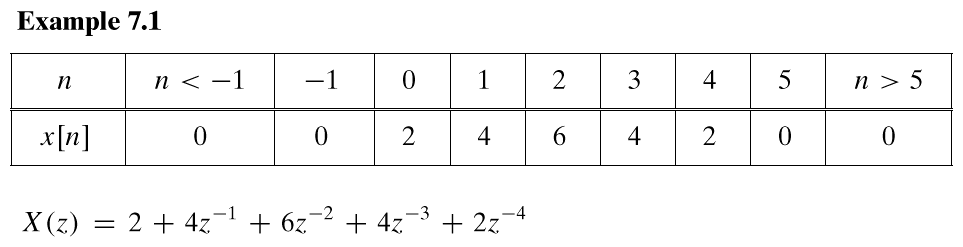 Aug 2016
© 2003-2016, JH McClellan & RW Schafer
11
EXPONENT GIVES
TIME LOCATION
Example 9.2
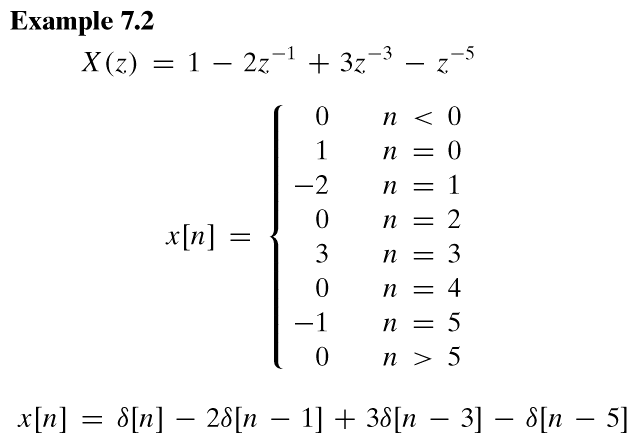 Aug 2016
© 2003-2016, JH McClellan & RW Schafer
12
Z-TRANSFORM OF DELAYED SIGNAL
What happens to X(z) if we delay x[n]?
Consider the signal:

Same signal, delayed by one:
Aug 2016
© 2003-2016, JH McClellan & RW Schafer
13
Z-Transform Property:DELAY PROPERTY
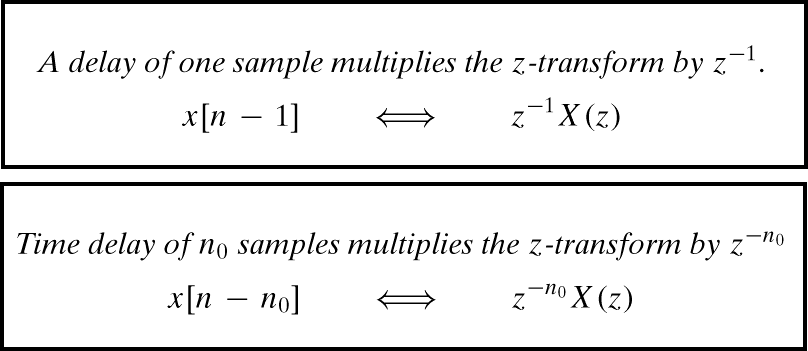 Aug 2016
© 2003-2016, JH McClellan & RW Schafer
14
Ex. DELAY SYSTEM
UNIT DELAY: find h[n] and H(z)
x[n]
y[n] = x[n-1]
x[n]
y[n]
Aug 2016
© 2003-2016, JH McClellan & RW Schafer
15
DELAY EXAMPLE
UNIT DELAY: find y[n] via polynomials
x[n] = {3,1,4,1,5,9,0,0,0,...}
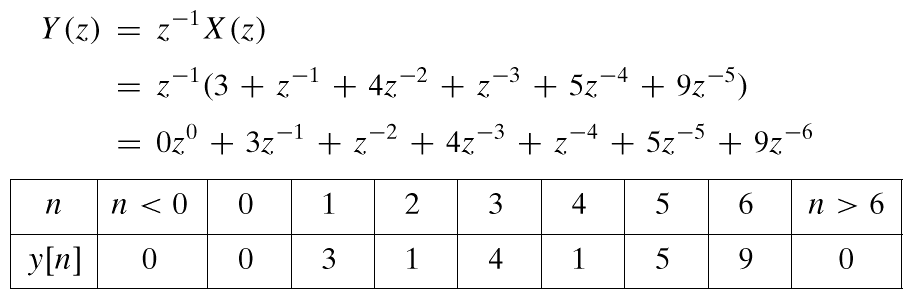 Aug 2016
© 2003-2016, JH McClellan & RW Schafer
16
CONVOLUTION
FIR DIFFERENCE EQUATION
Z-Transform of FIR Filter
CALLED the SYSTEM FUNCTION
because h[n] is same as {bk}
SYSTEM
FUNCTION
Aug 2016
© 2003-2016, JH McClellan & RW Schafer
17
Z-Transform of FIR Filter
Get H(z) DIRECTLY from the {bk}
Example 7.3 in the book:
Aug 2016
© 2003-2016, JH McClellan & RW Schafer
18
GENERAL I/O PROBLEM
Input is x[n], find y[n]    (for FIR, h[n])
How to combine X(z) and H(z) ?
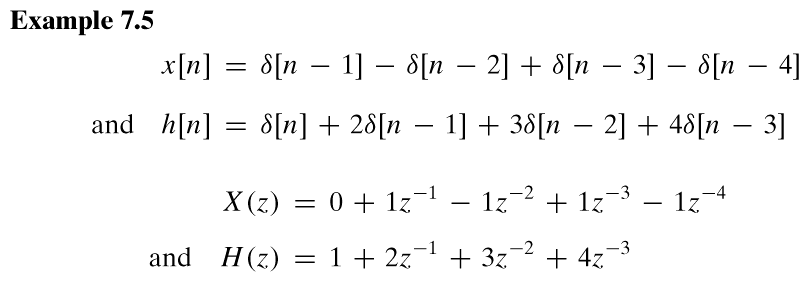 Aug 2016
© 2003-2016, JH McClellan & RW Schafer
19
FIR Filter = CONVOLUTION
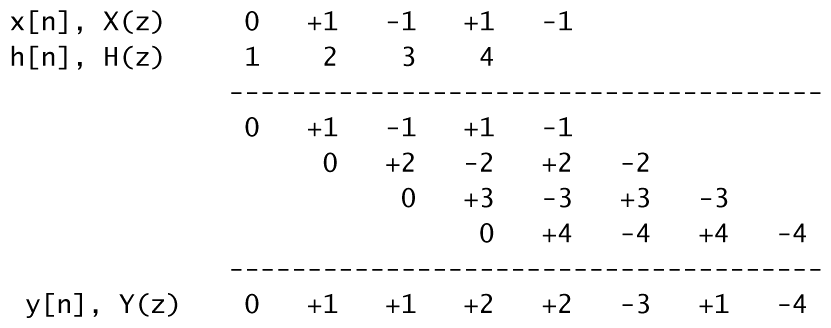 CONVOLUTION
Aug 2016
© 2003-2016, JH McClellan & RW Schafer
20
CONVOLUTION PROPERTY
PROOF:
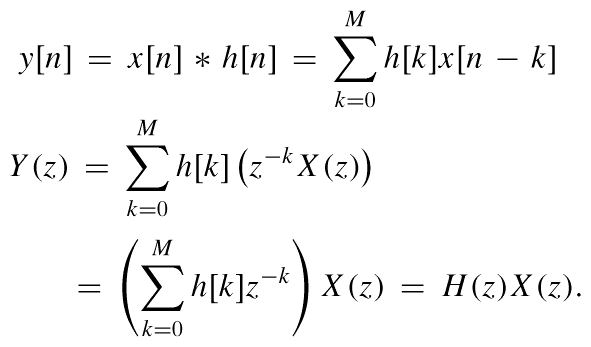 MULTIPLY
z-TRANSFORMS
Aug 2016
© 2003-2016, JH McClellan & RW Schafer
21
CONVOLUTION EXAMPLE
MULTIPLY the z-TRANSFORMS:
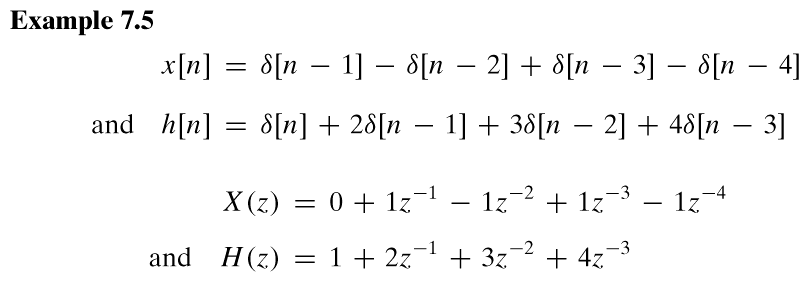 MULTIPLY  H(z)X(z)
Aug 2016
© 2003-2016, JH McClellan & RW Schafer
22
CONVOLUTION EXAMPLE
Finite-Length input x[n]
FIR Filter (L=4)
MULTIPLY
Z-TRANSFORMS
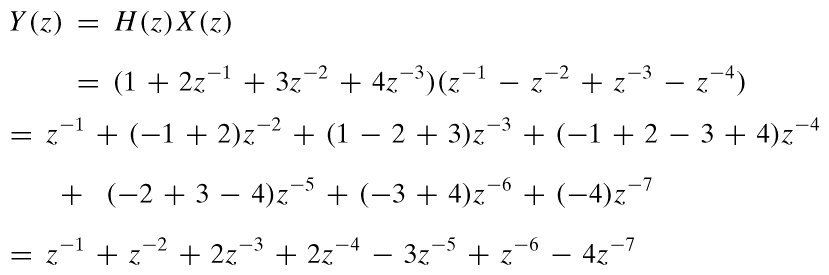 y[n] = ?
Aug 2016
© 2003-2016, JH McClellan & RW Schafer
23
x[n]
y[n]
x[n]
y[n]
EQUIVALENT
SYSTEM
Z-Transform Property:CASCADE EQUIVALENT
Multiply the System Functions
Aug 2016
© 2003-2016, JH McClellan & RW Schafer
24
x[n]
w[n]
y[n]
x[n]
y[n]
CASCADE EXAMPLE
Aug 2016
© 2003-2016, JH McClellan & RW Schafer
25
Frequency Response from H(z)
Same Form:
SAME COEFFICIENTS
Aug 2016
© 2003-2016, JH McClellan & RW Schafer
26
Frequency Response
FREQUENCY RESPONSE is H(z) evaluated on the unit circle
EXAMPLE: First Difference {1, -1}
Aug 2016
© 2003-2016, JH McClellan & RW Schafer
27
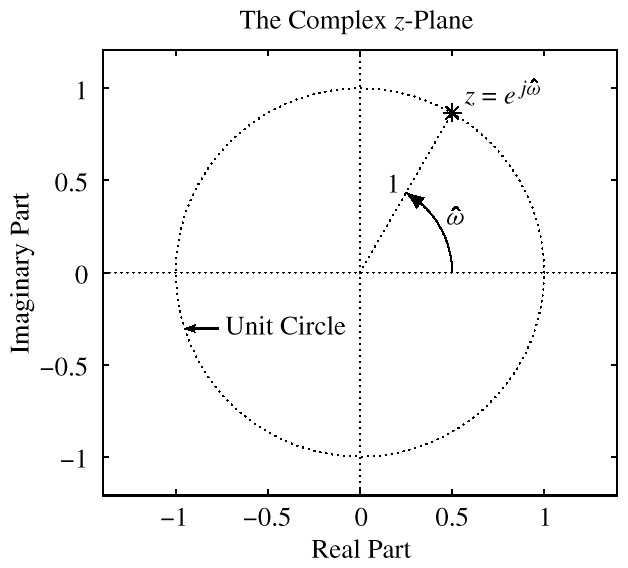 ANGLE is FREQUENCY
Aug 2016
© 2003-2016, JH McClellan & RW Schafer
28
“TRANSFORM” EXAMPLE
Equivalent Representations
x[n]
y[n]
x[n]
y[n]
Aug 2016
© 2003-2016, JH McClellan & RW Schafer
29
Z-TRANSFORM IDEA
POLYNOMIAL REPRESENTATION
x[n]
y[n]
x[n]
y[n]
Aug 2016
© 2003-2016, JH McClellan & RW Schafer
30